PHYS 3313 – Section 001Lecture #13
Wednesday, Feb. 26, 2014
Dr. Jaehoon Yu
Bohr Radius
Bohr’s Hydrogen Model and Its Limitations
Characteristic X-ray Spectra
Hydrogen Spectrum Series
X-ray Scattering
Bragg’s Law
Wednesday, Feb. 26, 2014
PHYS 3313-001, Spring 2014                      Dr. Jaehoon Yu
1
Announcements
Mid-term exam
In class on next Wednesday, Mar. 5
Covers CH1.1 – what we finish on coming Monday, Mar. 3 + appendices
Mid-term exam constitutes 20% of the total
Please do NOT miss the exam!  You will get an F if you miss it.
BYOF: You may bring a one 8.5x11.5 sheet (front and back) of handwritten formulae and values of constants for the exam
No derivations or solutions of any problems allowed!
No additional formulae or values of constants will be provided!
Homework #3
End of chapter problems on CH4: 5, 14, 17, 21, 23 and 45
Due: Monday, March 10
Colloquium today at 4pm in SH101
Dr. Billy Quarles of NASA Ames Research Center
Wednesday, Feb. 26, 2014
PHYS 3313-001, Spring 2014                      Dr. Jaehoon Yu
2
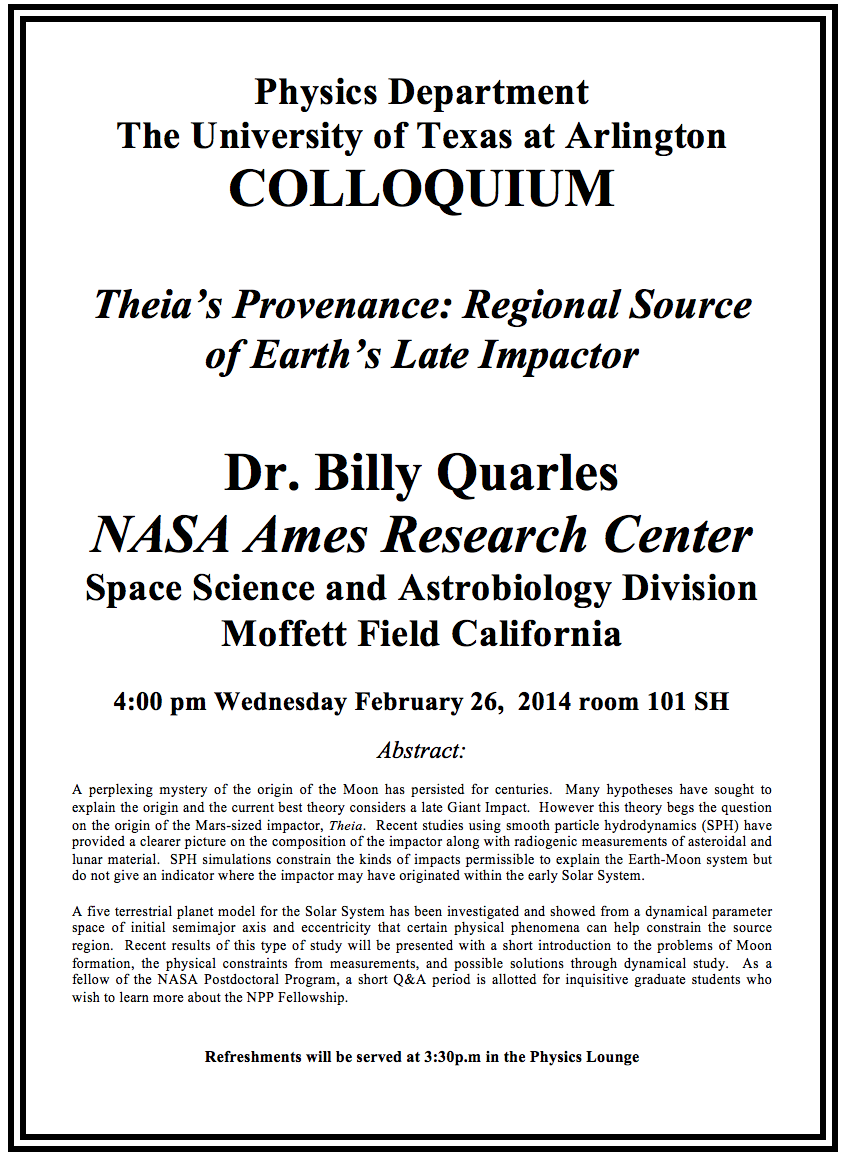 Uncertainties
Statistical Uncertainty: A naturally occurring uncertainty due to the number of measurements
Usually estimated by taking the square root of the number of measurements or samples, √N
Systematic Uncertainty: Uncertainty occurring due to unintended biases or unknown sources
Biases made by personal measurement habits
Some sources that could impact the measurements
In any measurement, the uncertainties provide the significance to the measurement
Wednesday, Feb. 26, 2014
PHYS 3313-001, Spring 2014                      Dr. Jaehoon Yu
4
Bohr’s Quantized Radius of Hydrogen
The angular momentum is

So the speed of an orbiting e can be written
From the Newton’s law for a circular motion


So from above two equations, we can get
Wednesday, Feb. 26, 2014
PHYS 3313-001, Spring 2014                      Dr. Jaehoon Yu
5
Bohr Radius
The radius of the hydrogen atom for stationary states is


	Where the Bohr radius for a given stationary state is:


The smallest diameter of the hydrogen atom is

OMG!!  The fundamental length!!
n = 1 gives its lowest energy state (called the “ground” state)
Wednesday, Feb. 26, 2014
PHYS 3313-001, Spring 2014                      Dr. Jaehoon Yu
6
Ex. 4.6 Justification for non-relativistic treatment of orbital e
Are we justified for non-relativistic treatment of the orbital electrons?
When do we apply relativistic treatment?
When v/c>0.1
Orbital speed: 
Thus
Wednesday, Feb. 26, 2014
PHYS 3313-001, Spring 2014                      Dr. Jaehoon Yu
7
The Hydrogen Atom
The energies of the stationary states


	where E0 is the ground state energy
Emission of light occurs when the atom is in an excited state and decays to a lower energy state (nu → nℓ).

	where f is the frequency of a photon.


	R∞ is the Rydberg constant.
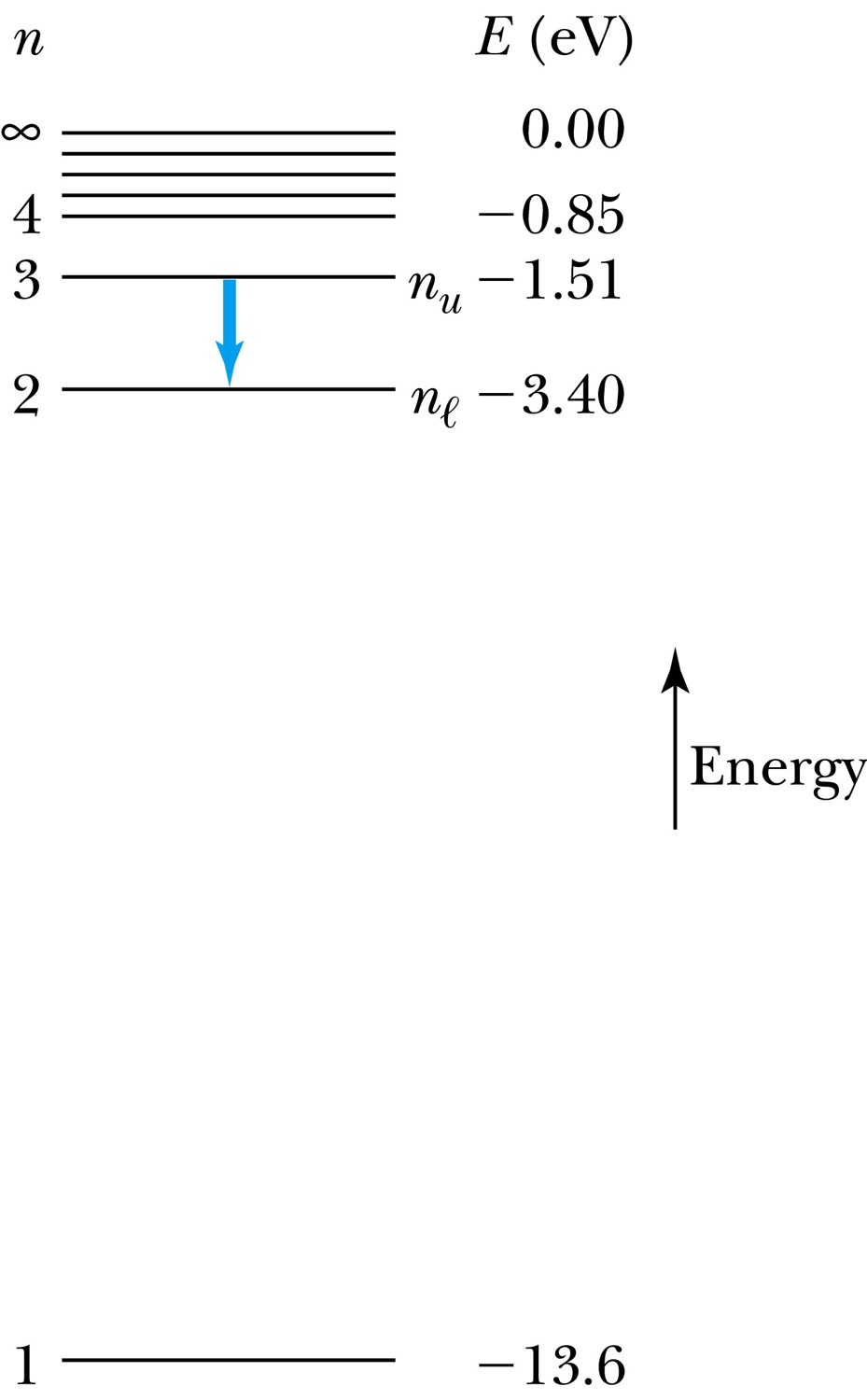 Wednesday, Feb. 26, 2014
PHYS 3313-001, Spring 2014                      Dr. Jaehoon Yu
8
Transitions in the Hydrogen Atom
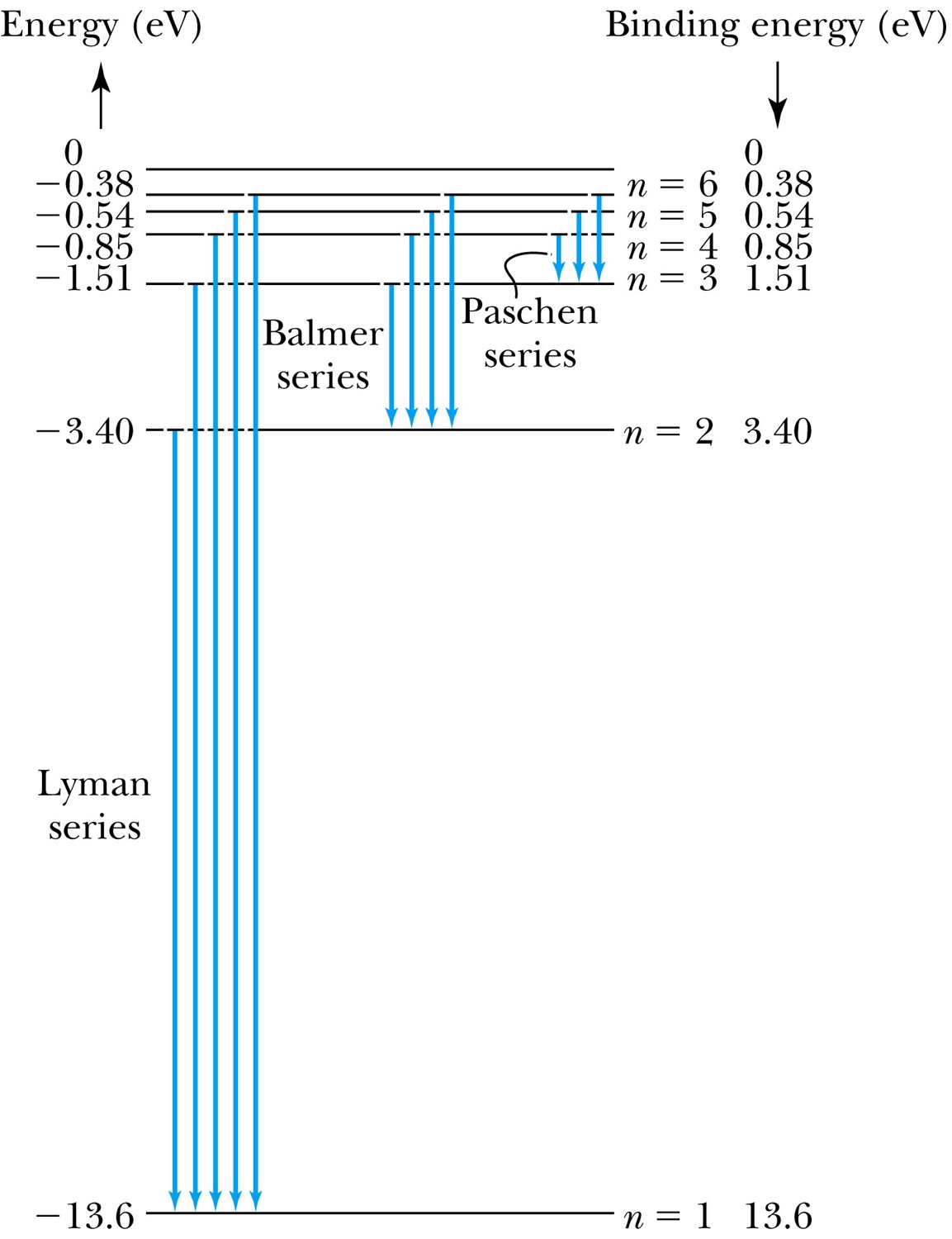 Lyman series: The atom will remain in the excited state for a short time before emitting a photon and returning to a lower stationary state. All hydrogen atoms exist in n = 1 (invisible).
Balmer series: When sunlight passes through the atmosphere, hydrogen atoms in water vapor absorb the wavelengths (visible).
Wednesday, Feb. 26, 2014
PHYS 3313-001, Spring 2014                      Dr. Jaehoon Yu
9
Fine Structure Constant
The electron’s speed on an orbit in the Bohr model:


On the ground state, v1 = 2.2 × 106 m/s ~ less than 1% of the speed of light
The ratio of v1 to c is the fine structure constant, α.
Wednesday, Feb. 26, 2014
PHYS 3313-001, Spring 2014                      Dr. Jaehoon Yu
10
The Correspondence Principle
Classical electrodynamics
Bohr’s atomic model
+
Determine the properties 
of radiation
Need a principle to relate the new modern results with classical ones.
In the limits where classical and quantum theories should agree, the quantum theory must produce the classical results.
Bohr’s correspondence 
principle
Wednesday, Feb. 26, 2014
PHYS 3313-001, Spring 2014                      Dr. Jaehoon Yu
11